Городской округ Клин
МУНИЦИПАЛЬНОЕ ОБЩЕОБРАЗОВАТЕЛЬНОЕ УЧРЕЖДЕНИЕ – 
ВОРОНИНСКАЯ СРЕДНЯЯ ОБЩЕОБРАЗОВАТЕЛЬНАЯ ШКОЛА 
ИМЕНИ ГЕРОЯ СОВЕТСКОГО СОЮЗА В.П. КАЛИНИНА
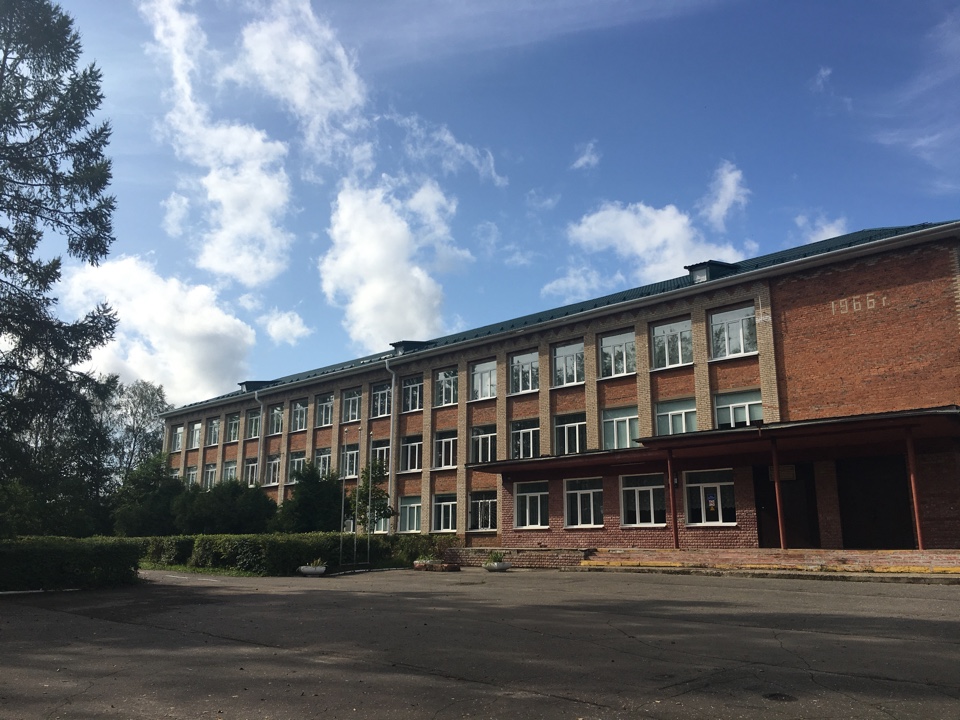 Концепция развития 
образовательного учреждения
АНАЛИЗ СТАРТОВЫХ УСЛОВИЙ
КОНЦЕПТУАЛЬНАЯ ИДЕЯ
SWOT-анализ
SWOT-анализ
ОБНОВЛЕНИЕ СОДЕРЖАНИЯ ОБРАЗОВАТЕЛЬНОЙ ПРОГРАММЫ
РАЗВИТИЕ СИСТЕМЫ ПРОФЕССИОНАЛЬНОГО РОСТА ПЕДАГОГОВ
ВНЕДРЕНИЕ НОВЫХ ПЕДАГОГИЧЕСКИХ ТЕХНОЛОГИЙ
МОДЕРНИЗАЦИЯ ОБРАЗОВАТЕЛЬНОГО ПРОСТРАНСТВА
ЭТАПЫ РЕАЛИЗАЦИИ